Chào Các bạn mình là thỏ con, Hôm nay các bạn giúp mình  lấy những củ cà rốt ngon nhé ^^
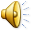 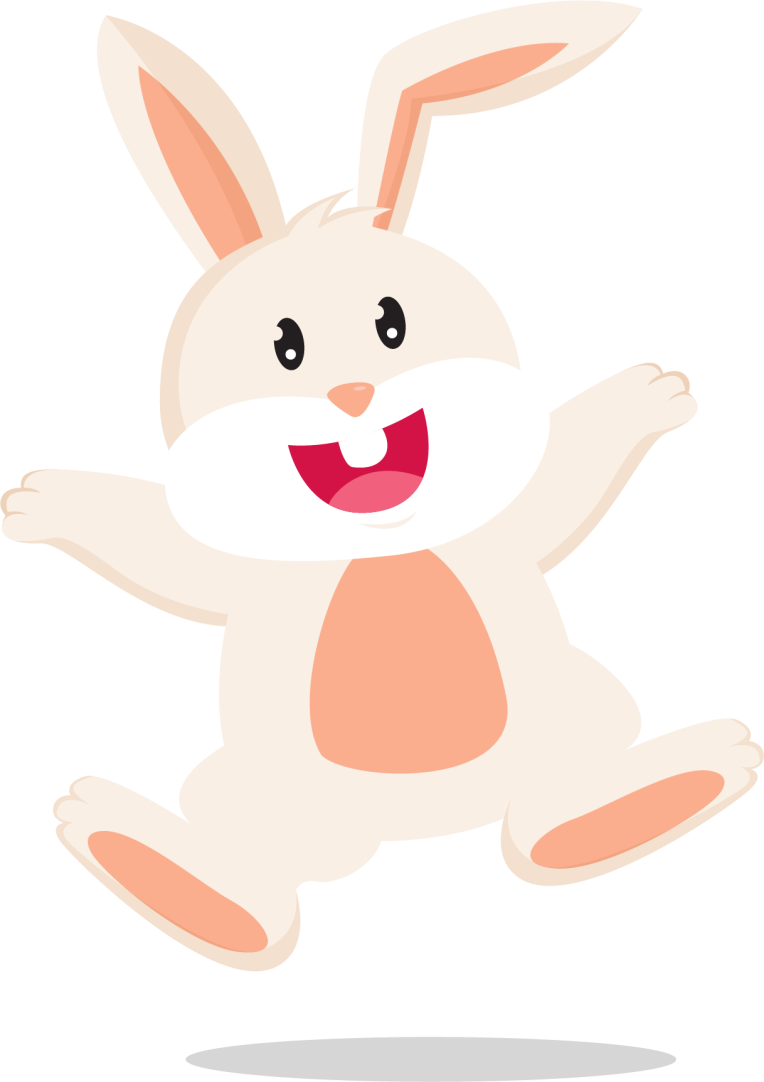 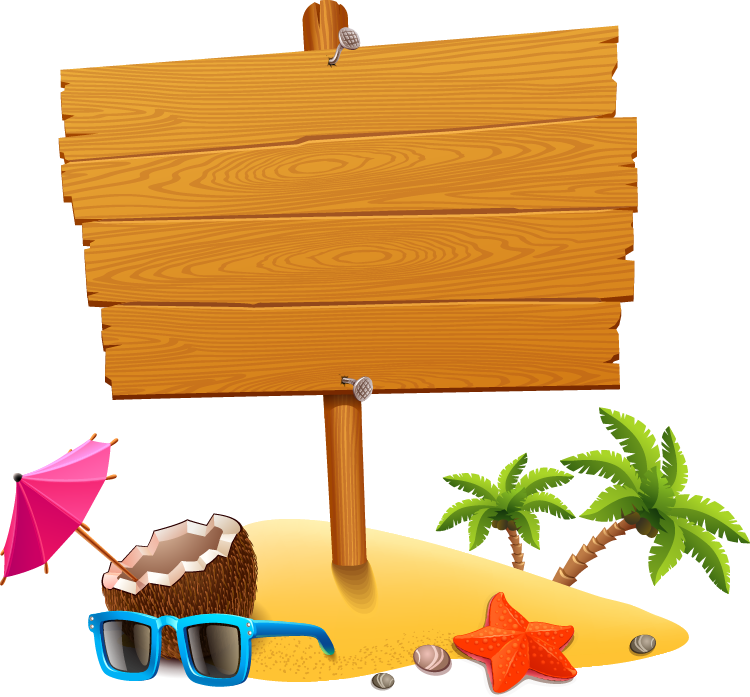 PLAY
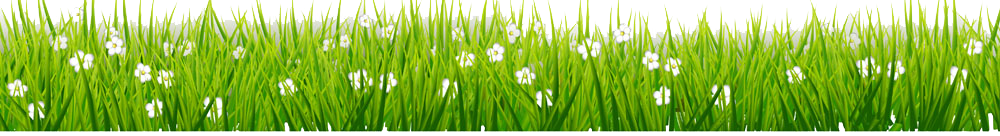 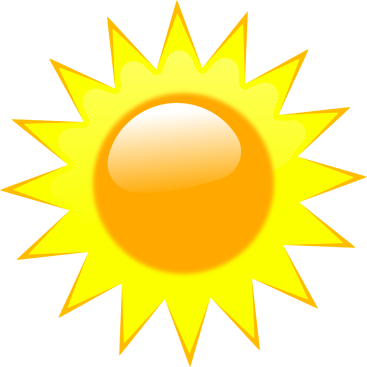 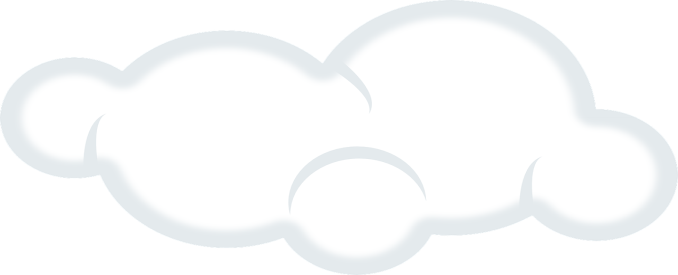 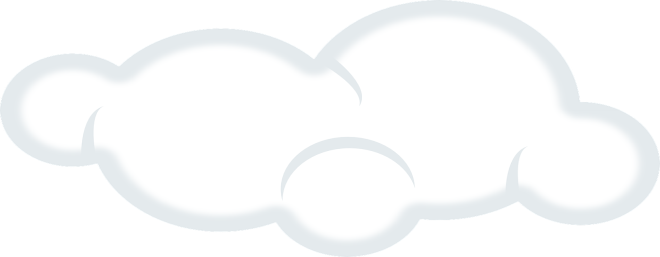 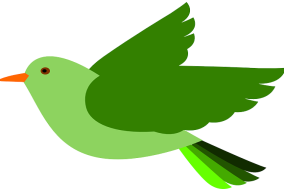 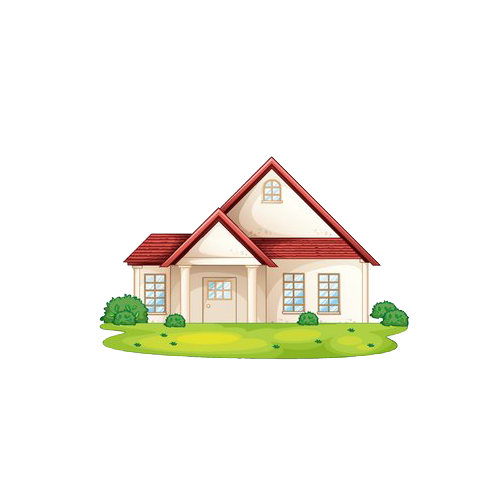 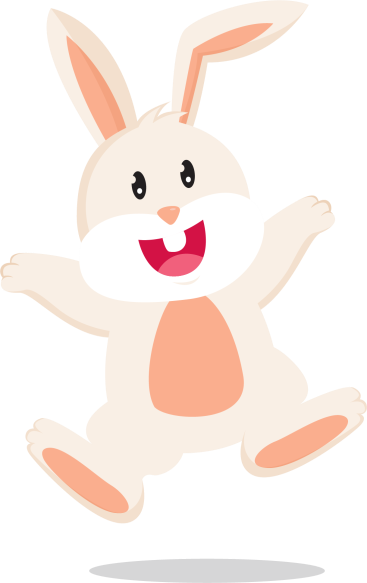 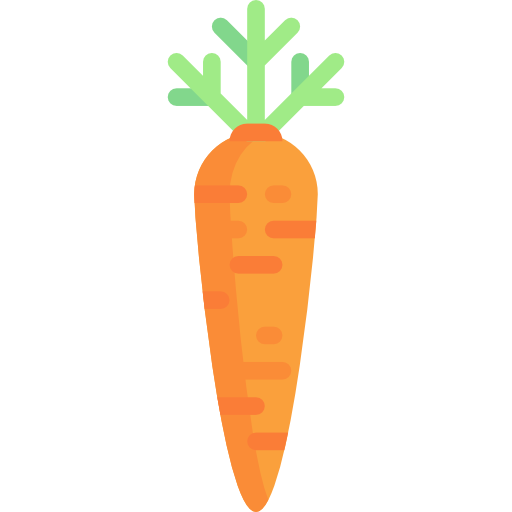 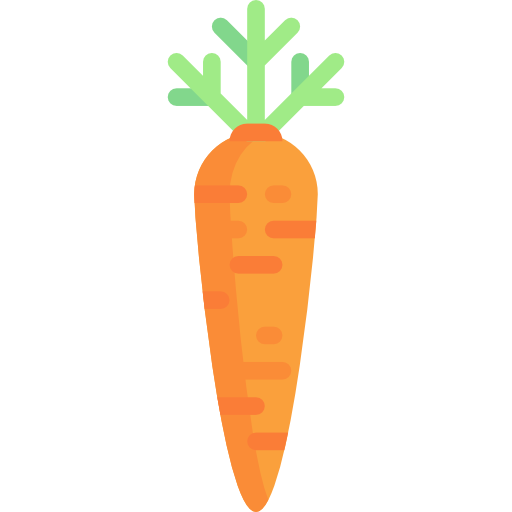 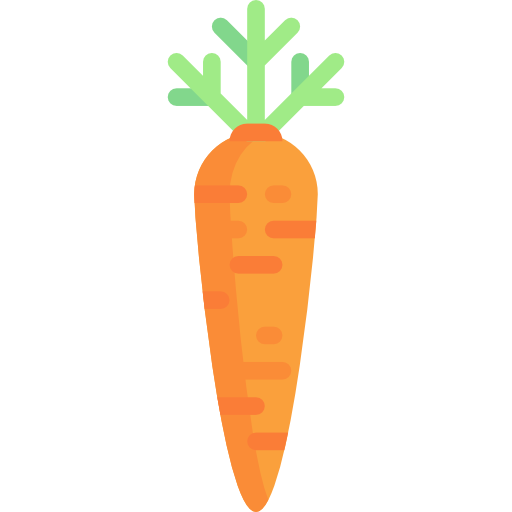 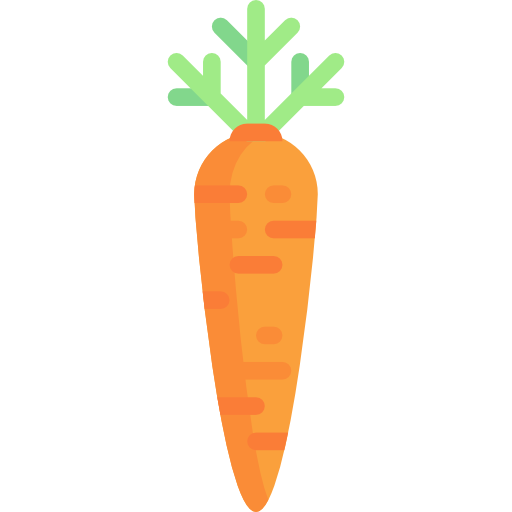 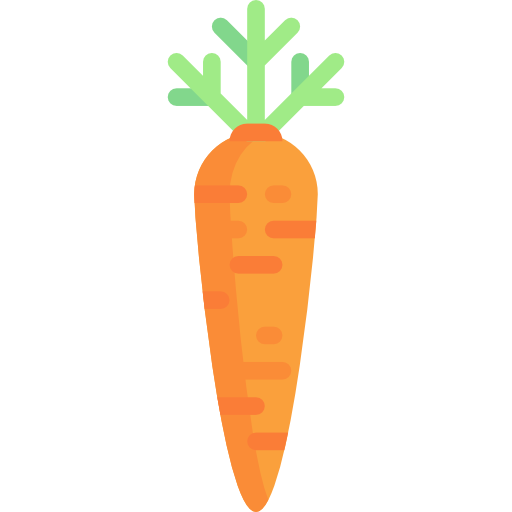 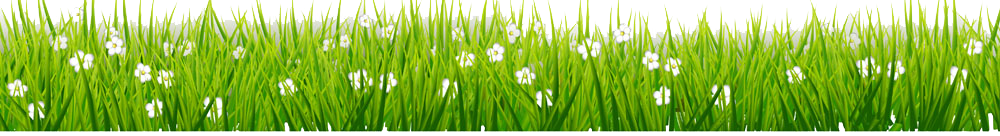 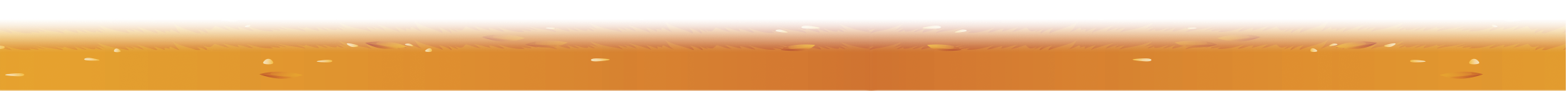 Thầy cô điền câu hỏi ở đây
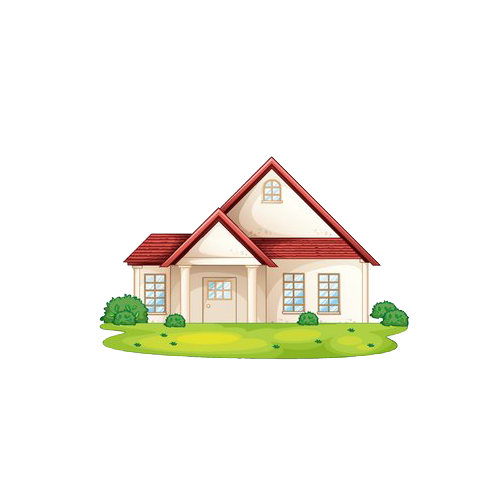 ở chỗ này quý thầy cô điền câu trả lời
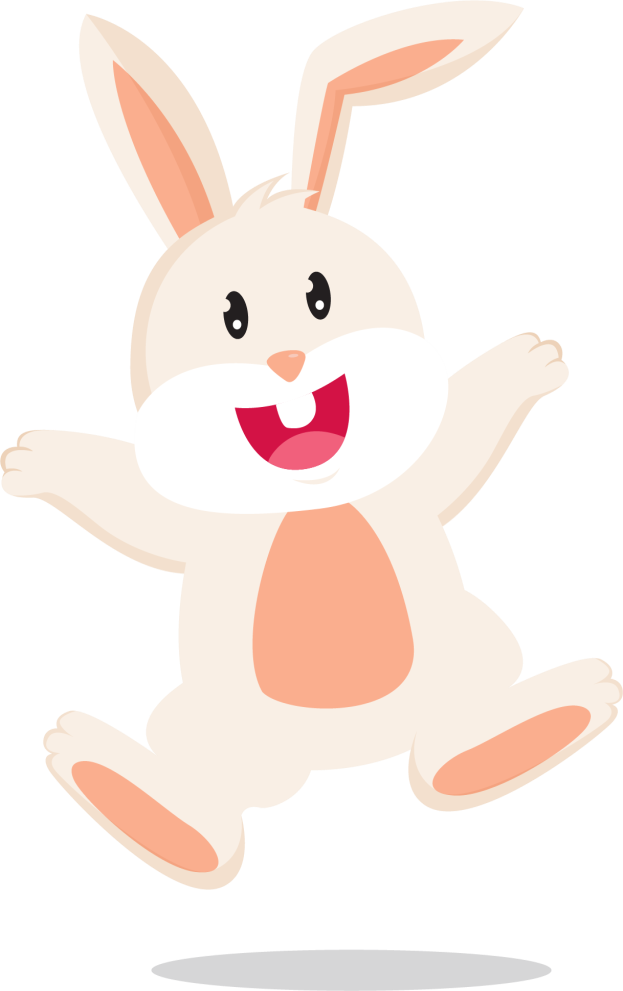 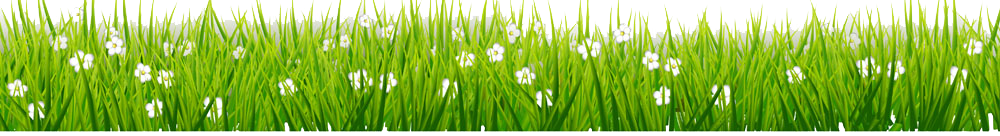 Thầy cô điền câu hỏi ở đây
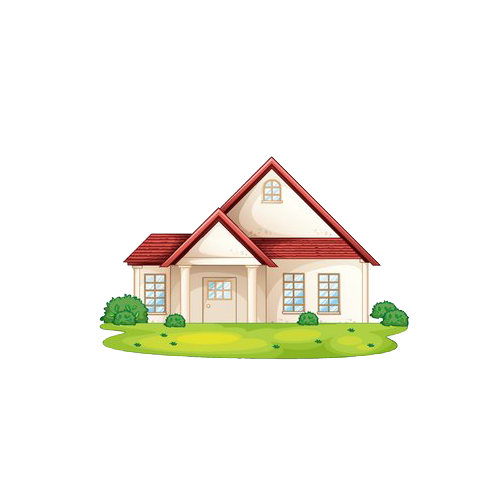 ở chỗ này quý thầy cô điền câu trả lời
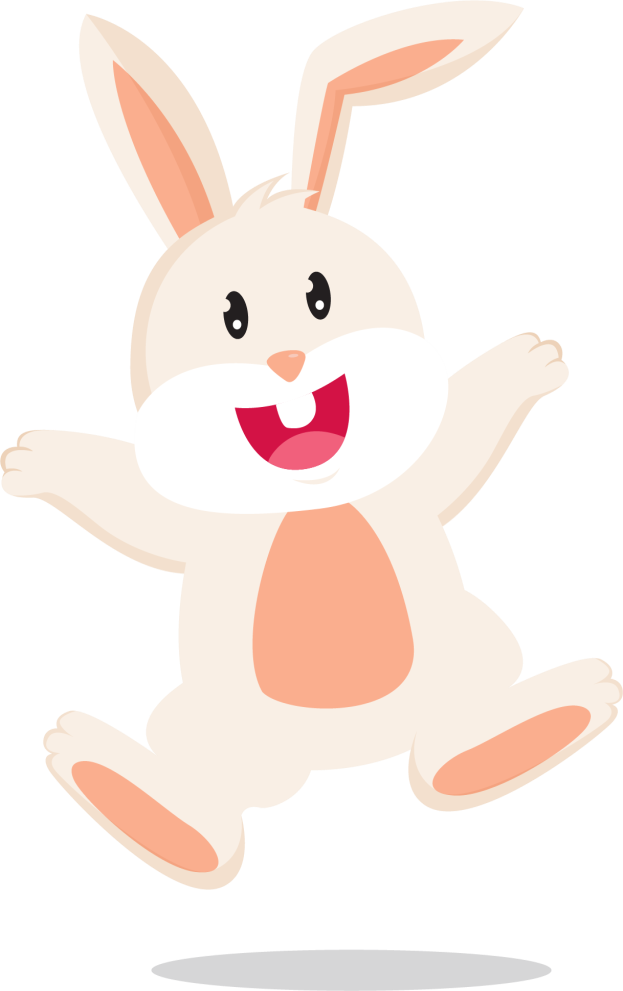 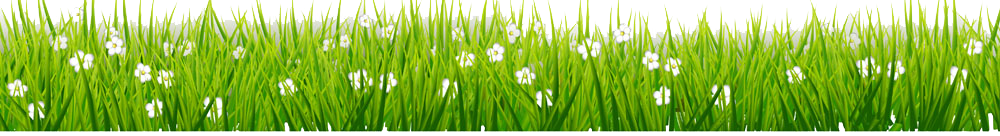 Thầy cô điền câu hỏi ở đây
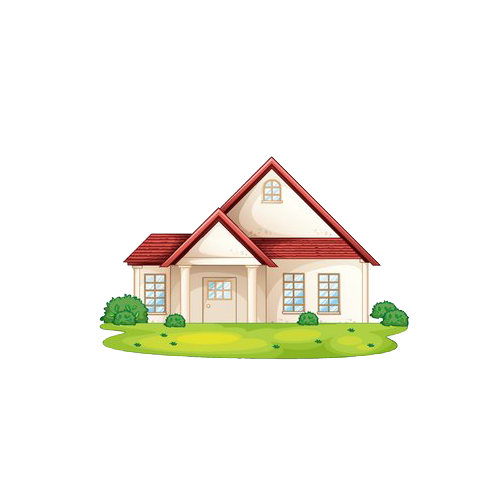 ở chỗ này quý thầy cô điền câu trả lời
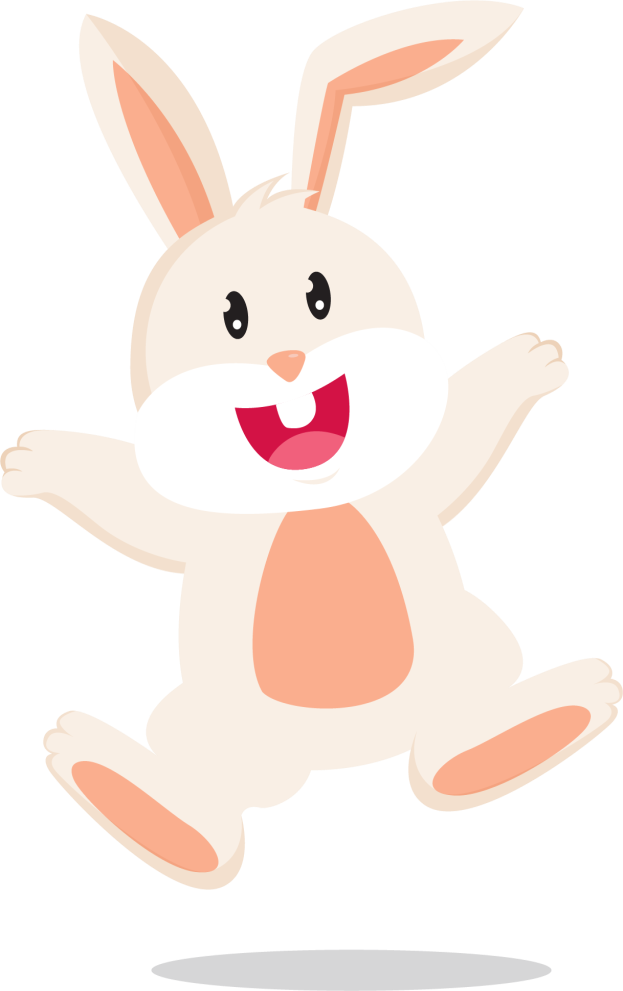 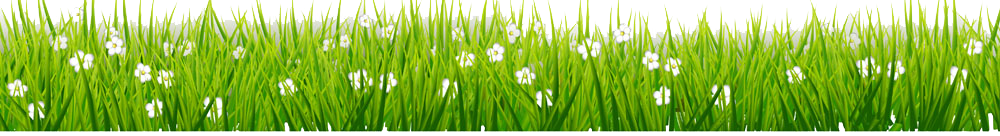 Thầy cô điền câu hỏi ở đây
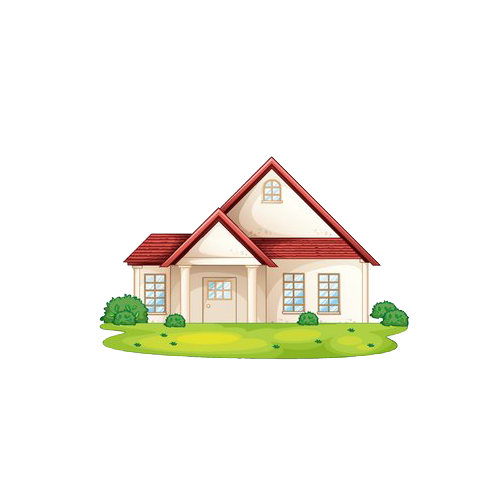 ở chỗ này quý thầy cô điền câu trả lời
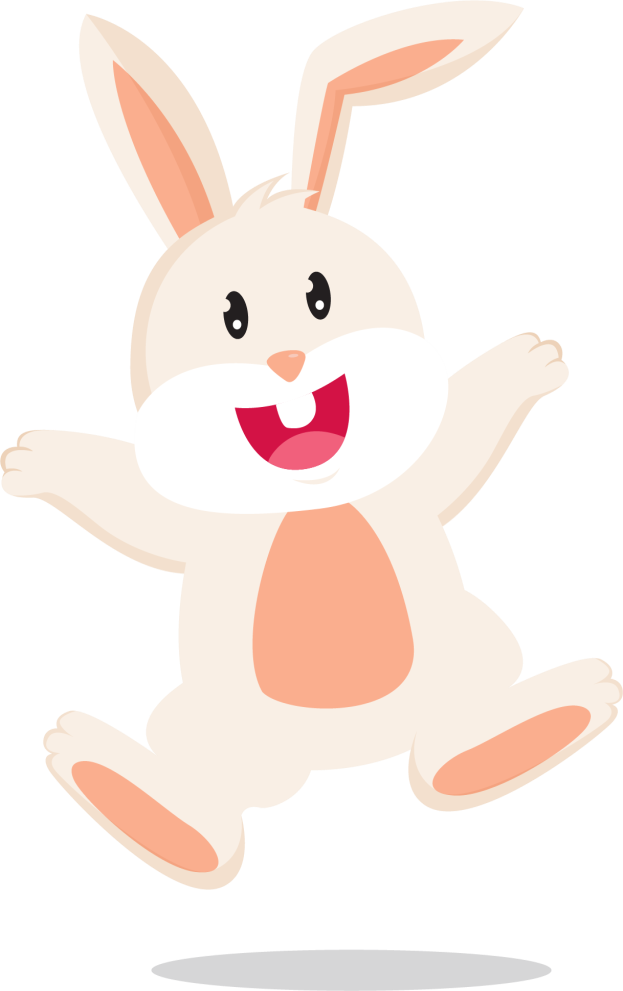 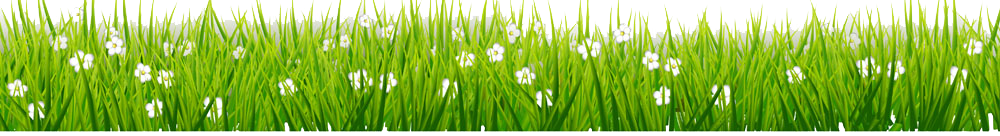 Thầy cô điền câu hỏi ở đây
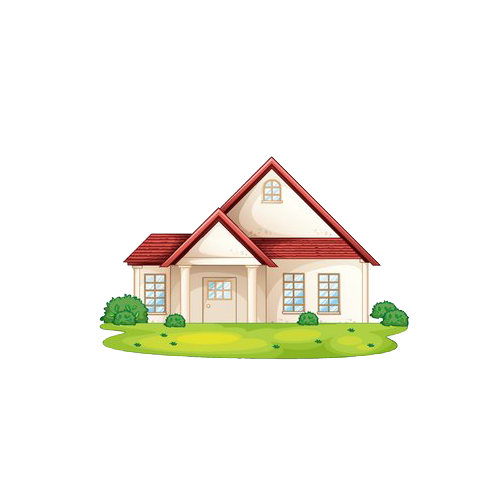 ở chỗ này quý thầy cô điền câu trả lời
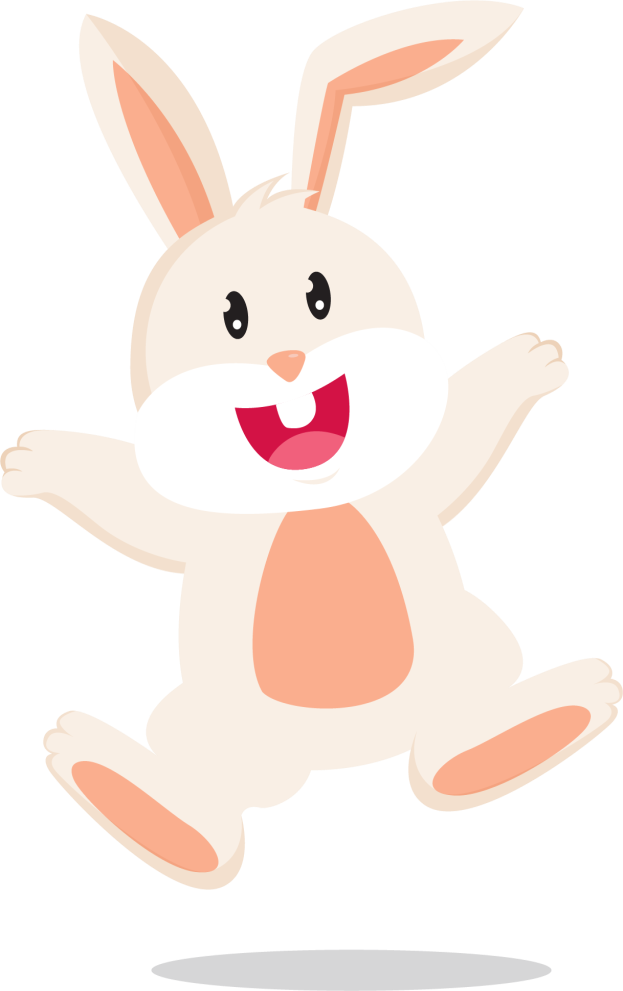 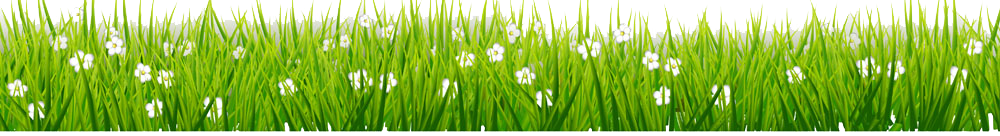 gioithieu.azota.vn
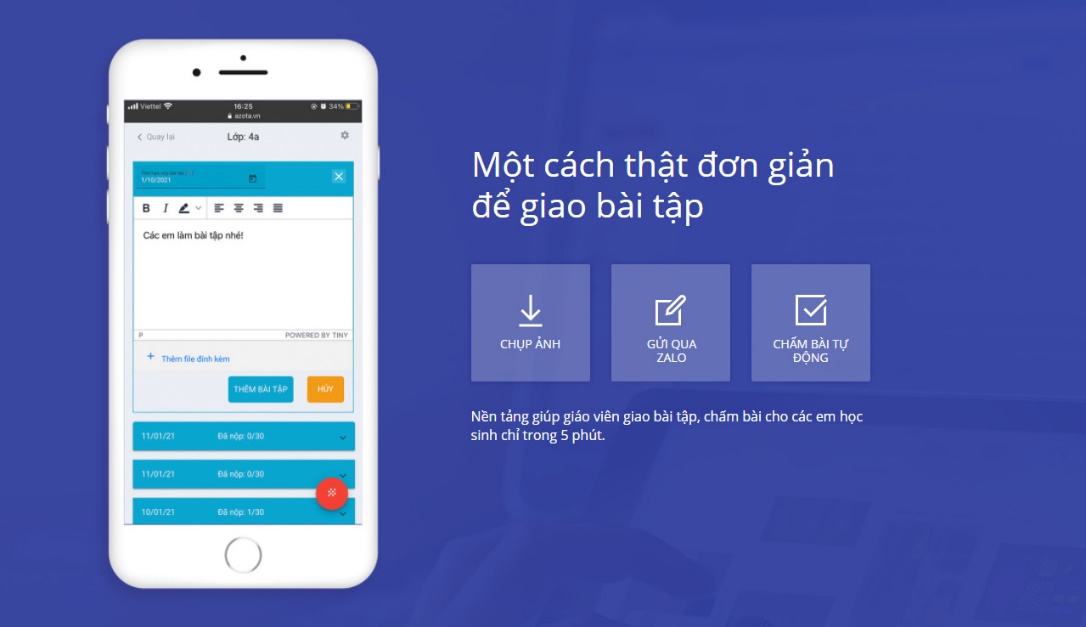